STRUKTUR ORGANISASI 
PERPUSTAKAAN
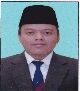 PHL Kebersihan
Staff Pengolahan Jurnal/Majalah
Kasubag Bagian Administrasi &Umum
PHL Maintenence
Staff Pengolahan Buku
Kasubag Teknologi Informasi & Komunikasi
Staff Pengolahan Buku
Staff Pengolahan Skripsi
Kasubag Pelayanan Teknis
Staff Pelayanan Sirkulasi
Staff Pengolahan Buku
Staff Kebersihan
Kepala Perpustakaan
Staff Kebersihan
Staff IT
Staff IT
Staff IT
Kasubag Pelayanan Pemustaka
Staff Administrasi & Umum
Staff Pelayanan Sirkulasi
PHL Maintenence
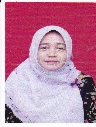 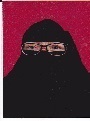 Yolla Afrina, A.Md
Vonny Winda sari, S.Pd
Ayu Agustina, S.IP
Herliati Dewi
Ali Azmi, S.Ag., M.Ag
Uthi Kurnia, S.IP
Tati Ningsih
Nofri Sam Prima,S.IP
Yuni Reliska, S.IP
Kanti Fisdian Adni
DARMIAH, S.T
Handi Trinof, S.IIP
Teguh Handoyo, S.IP
T. Ida Adriani
Rasyid
Nafrida
Dr. Agr. Zulias Mardinata ZA, S.TP., MP
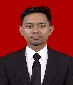 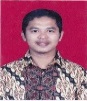 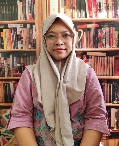 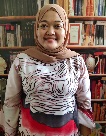 Mhd. Habib Junaidi, ST
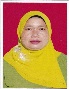 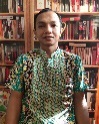 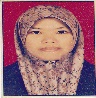 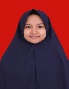 Febby Amelia, A.Md
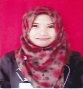 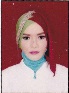 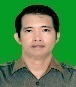 Hardiansyah, ST
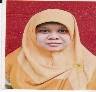 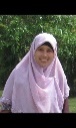 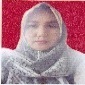 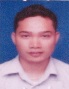